Исследование возможности использования различных теоретических моделей для получения сечений ядерных реакций при промежуточных и высоких энергиях
Ву Дык Вьет
Обнинск, 2020г.
1. Теория ядерных реакций при промежуточных и высоких энергиях
Разработка и проектирование ядерно-энергетических установок
Получить все ядерные данные экспериментально невозможно. Именно с этим связана необходимость развития аналитических методов, точность которых должна проверяться по измерениям, проводимым в определенных условиях. Это включает развитие моделей и теорий, техники оценки, выработку рекомендованных оцененных ядерных данных.
Целью работы является дальнейшее развитие методов расчёта, алгоритмов и компьютерных программ для получения функций возбуждения, дифференциальных сечений образования вторичных частиц в ядерных реакциях, протекающих при энергиях от 20 МэВ до несколько ГэВ.
Исследование процессов трансмутации, активации материалов и нейтронного транспорта
Библиотеки ядерных данных
Моделирования процессов
эксперименты
Рис.1. применение ядерных данных в ядерной энергетике
2
1. Теория ядерных реакций при промежуточных и высоких энергиях
В настоящее время одним из перспективных и практичных способов расчета выходов ядер и характеристик частиц, образующихся в реакциях глубокого расщепления, является метод внутриядерного каскада нуклонов, дополненный испарительной моделью и моделью деления (для делящихся ядер), и иногда предравновесной экситонной моделью [1]-[3].
Общая классификация моделирования ядерных реакций основана на шкале времени:
Короткое время реакции – быстрые реакции (внутриядерные столкновения /прямые реакции), 
Промежуточное – предравновесные процессы (предравновесия),
Длительное – процессы составного ядра (испарение / деление). 
Альтернативная, более или менее эквивалентная классификация может быть дана по количеству внутриядерных столкновений (алгоритм в TALYS до 200МэВ) [4]: 
Одно или два для прямых (быстрых) реакций, 
Несколько для предравновесных реакций,
Множество для сложных реакций с составными ядрами.
[1] – Бунаков В.Е., “Кинетические уравнения в теории ядерных реакций”. Физика элементарных частиц и атомного ядра. 1980г, т. 11, вып.6.
[2] –  А.А. Андрианов, Ю.А. Коровин, и др., “Сравнение моделей реакции глубокого расщепления на основе методов многокритериального анализа решений”. Известия вузов. Ядерная энергетика. Том 2 (2018). https://doi.org/10.26583/npe.2018.2.15
[3] – David, J.C. Spallation reactions: A successful interplay between modeling and applications. Eur. Phys. J. A 51, 68 (2015). https://doi.org/10.1140/epja/i2015-15068-1. 
[4] – A. Koning, S. Hilaire, S. Goriely. “Manual of TALYS-1.95”.
3
2. Моделирование процессов при промежуточных и высоких энергиях
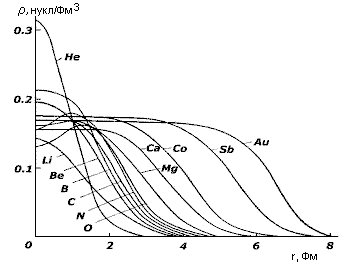 Внимательно посмотреть на том, что при моделировании плотность ядерной материи ρ(r) описывается распределением Ферми с двумя параметрами {c, a}, взятыми из анализа электрон-ядерного рассеяния:  
ρ(r) = ρ0 / {1+exp[(r-c)/a]} [5]
Где, c = 1.07A1/3 фм; a = 0.545 фм; А – массовое число мишени.
Для тяжелых ядер, частицы поглощаются в ядро и с большой вероятностью теряют свои энергии из-за рассеяний нуклон – нуклонов в ядре, которое обладает большой вероятностью деления. Либо ядра делятся перед тем, когда частицы достигают к поверхности, либо они уже теряют большинство своих энергий и обладают недостаточной энергией для образования и выхода легких частиц. Это значит, что предравновесной стадией можно пренебречь.
Рис.2. Экспериментальная плотность распределения заряда в ядер
При увеличении массового числа, увеличивается радиус ядер, следовательно, и повышается вероятность поглощения частиц, т.е. радиус выхода частиц rout увеличивается (если после внутриядерных столкновений, частицы достигают к расстоянию r > rout то считаются уже покинуть ядро).
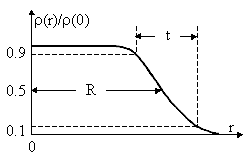 Для легких ядер, частицы достигая поверхности, ещё обладают достаточной энергией для образования и выхода легких частиц, и большой вероятностью покинуть ядро. Это значит, что предравновесная стадия имеет важную роль при расчёте ядерных реакций нуклон – ядро.
Рис.3. Распределение Ферми
[5] – Stepan G. Mashnik, Arnol J. Sierk. “CEM03.03 User Manual”.
4
2. Моделирование процессов при промежуточных и высоких энергиях
Существует много комплексов таких моделей, которые дают хорошее согласие с экспериментальными данными в широком диапазоне энергий налетающих частиц и массовых чисел ядер-мишеней. Но ни одна из существующих моделей не способна воспроизвести экспериментальные данные во всей энергетической области и для всех ядер-мишеней.
Наиболее распространенные современные программные коды: TALYS, CEM03, CASCADE/INPE, INCL/ABLA, BERTINI/DRESNER, ISABEL/DRESNER, LAQGSM …
К механизму TALYS относятся упругие реакции, прямые реакции, предравновесные реакции, и реакции, идущие через составное ядро с такими моделями как: оптическая модель и модель связанных каналов, модель множественной эмиссии в рамках формализма Хаузера-Фешбаха (Hauser-Feshbach), модели деления.
Основные модели, используемые в СЕМ03: модель внутриядерного каскада, экситонная модель, испарительная модель, основанная на предложении Вайскопфом и Ивингом (Weisskopf-Ewing), модель деления.
CASCADE/INPE – модель внутриядерного каскада, испарительная модель Weisskopf-Ewing, модель деления.
5
2. Моделирование процессов при промежуточных и высоких энергиях
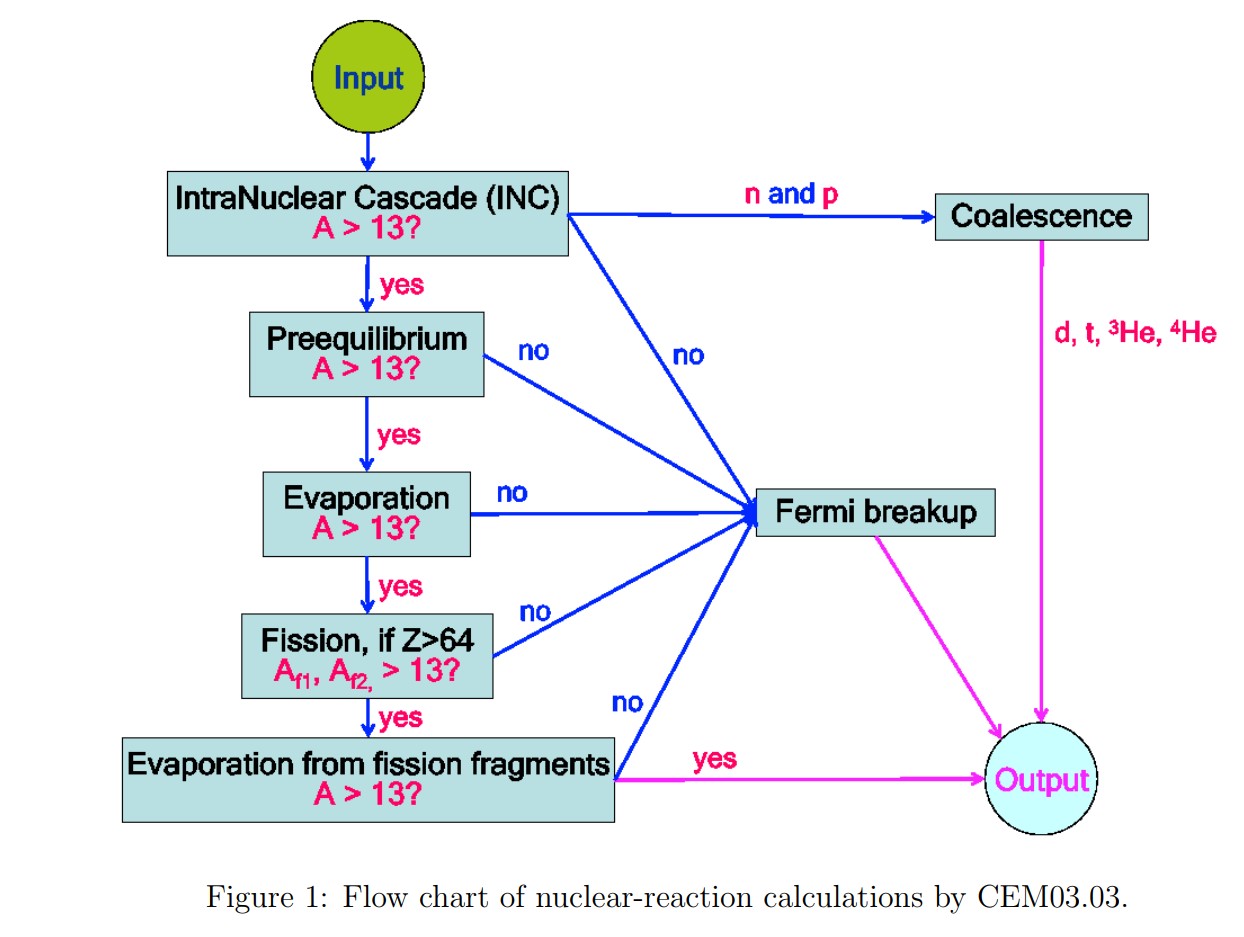 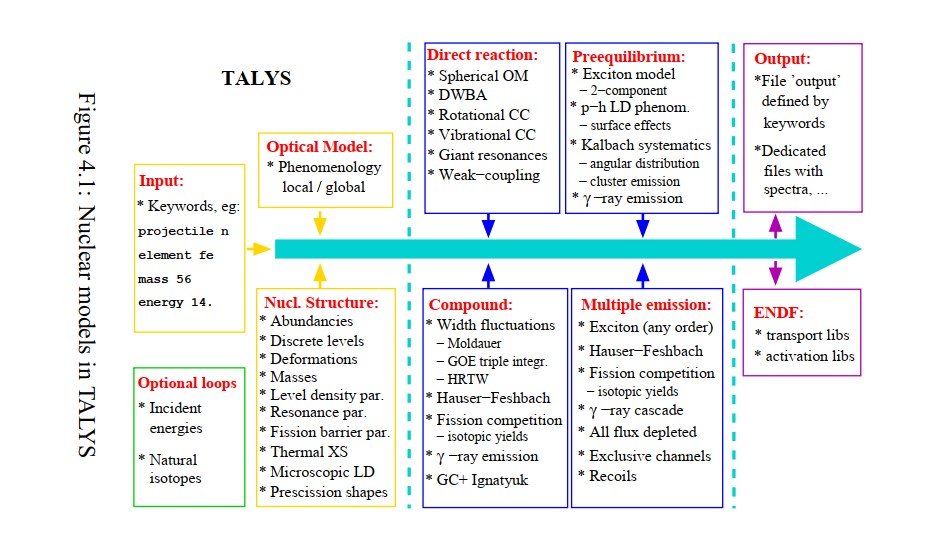 Рис.4. Расчёт ядерных реакций в TALYS [4].
Рис.5. Расчёт ядерных реакций в CEM03.03 [5].
[4] – A. Koning, S. Hilaire, S. Goriely. “Manual of TALYS-1.95”.
[5] – Stepan G. Mashnik, Arnol J. Sierk. “CEM03.03 User Manual”.
6
2. Моделирование процессов при промежуточных и высоких энергиях
7
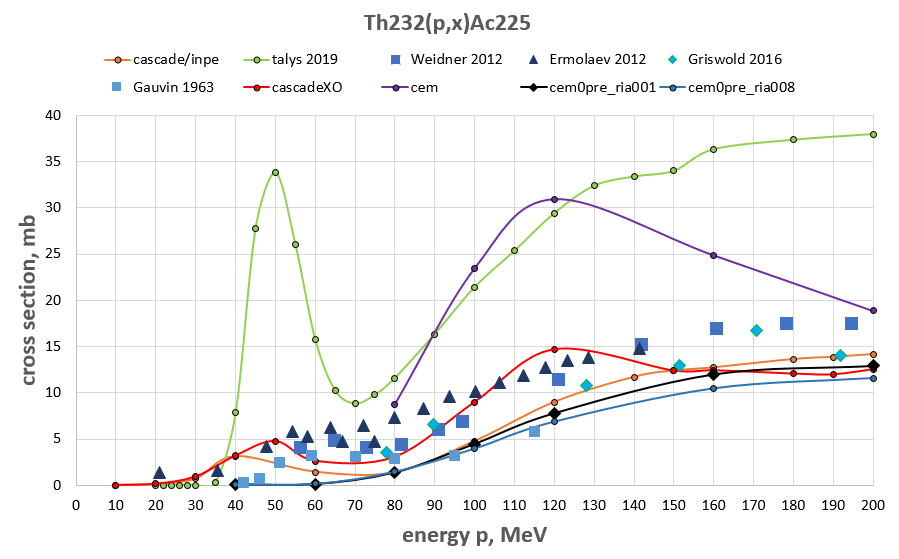 8
[Speaker Notes: Результаты по cem0pre_ria001 более точно чем по cem0pre_ria008. Это значит, что расчёт с радиусом выхода частиц больше дает результаты более согласованно с экспериментальных данных.
Программные коды TALYS-1.95 и CEM03.03 содержат предравновесную стадию (ПС) в расчёте, дают результаты слишком большие. А коды без предравновесной стадии дают хорошие результаты.]
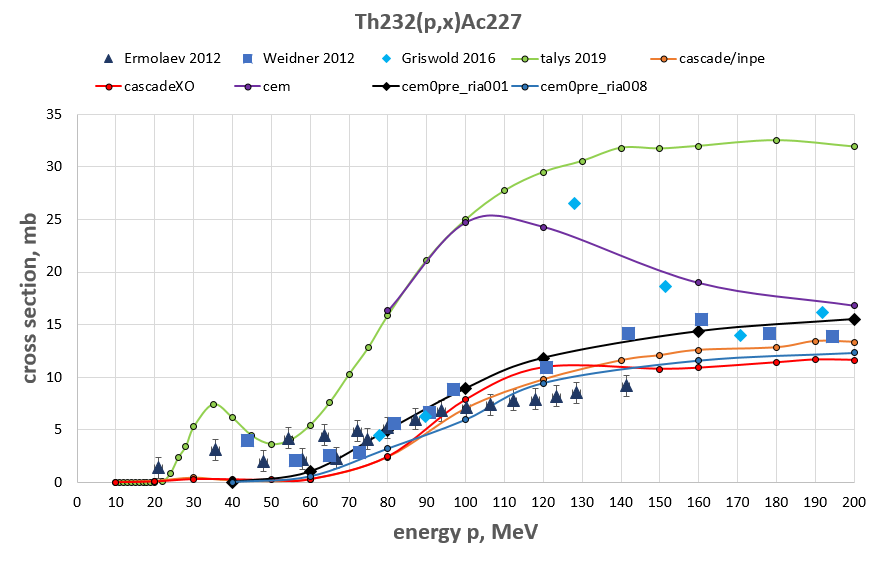 9
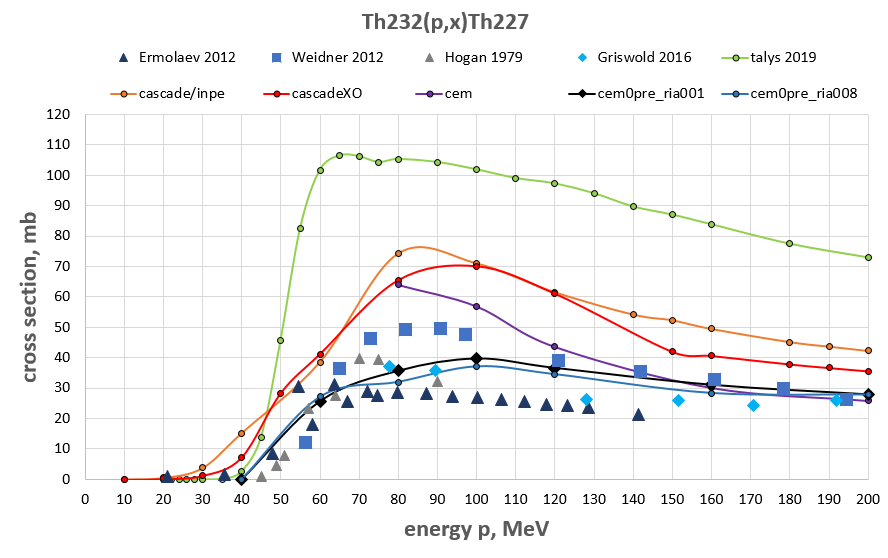 10
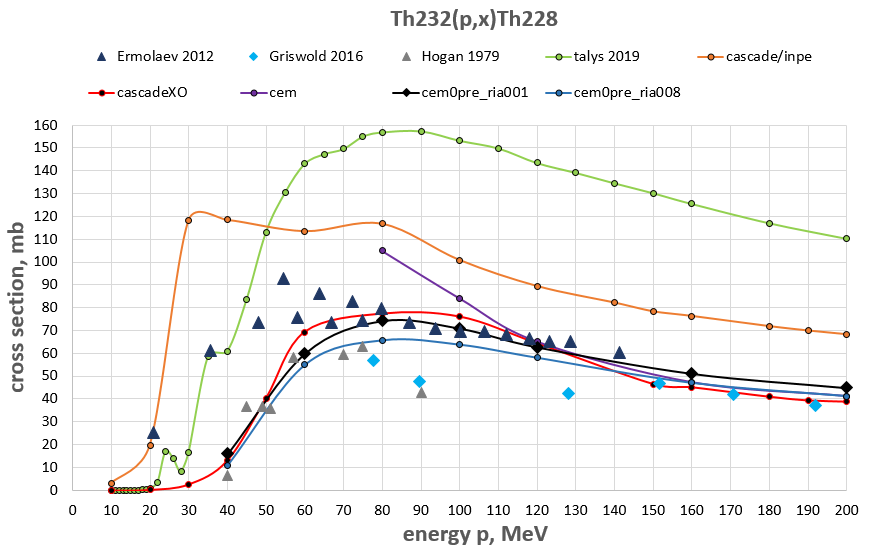 11
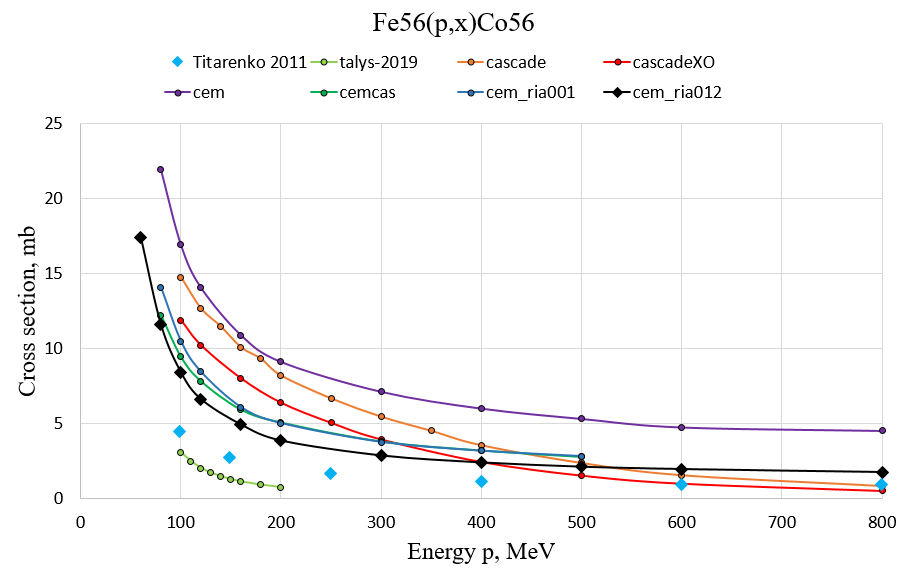 12
[Speaker Notes: Результаты по cem_ria012 более точно чем по cem_ria001. Это значит, что расчёт с радиусом выхода частиц меньше дает результаты более согласованно с экспериментальных данных.
Программные коды TALYS-1.95, CEM03.03 и cem_ria*** содержат ПС в расчёте, дают результаты лучше чем коды без ПС. 
Программные коды cascadeXO и cemcas (с испарительной моделью Хаузера-Фешбаха) дают результаты лучше чем коды CASCADE/INPE и CEM03.03 (с испарительной моделью Вайскопфа и Ивинга).]
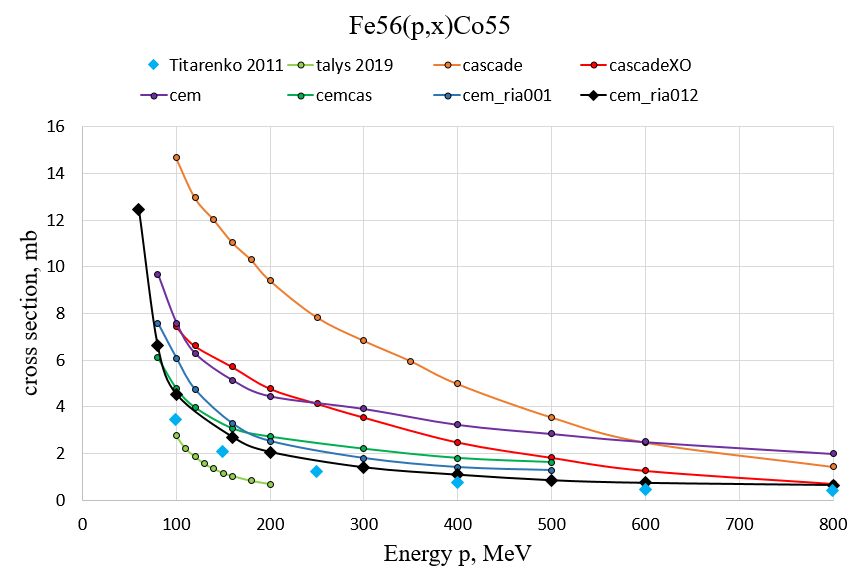 13
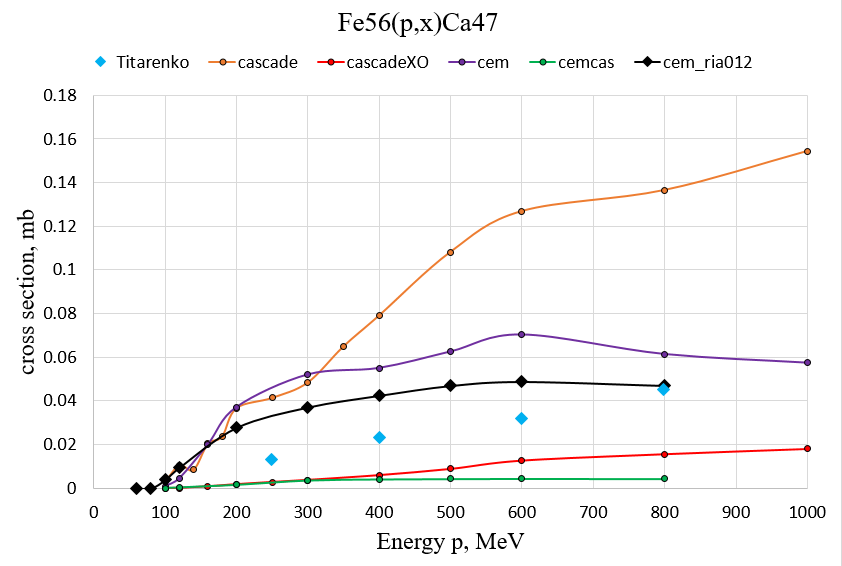 14
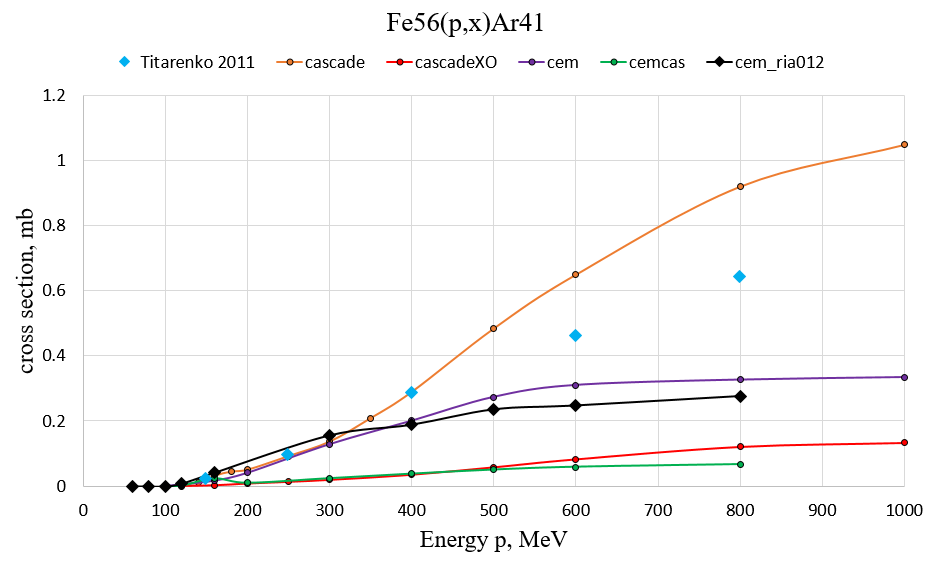 15
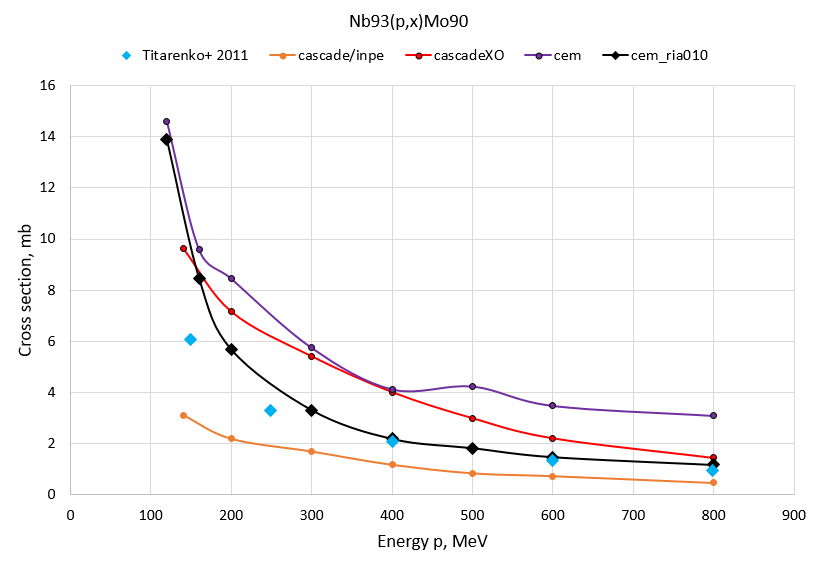 16
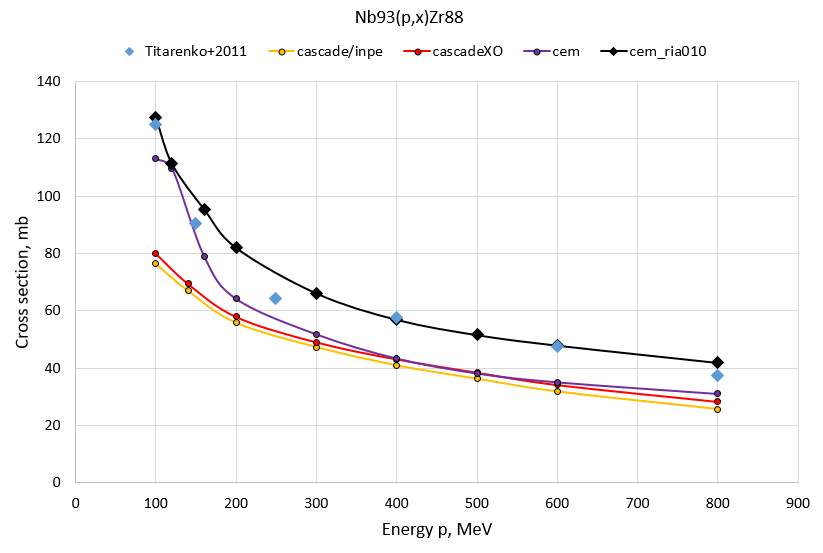 17
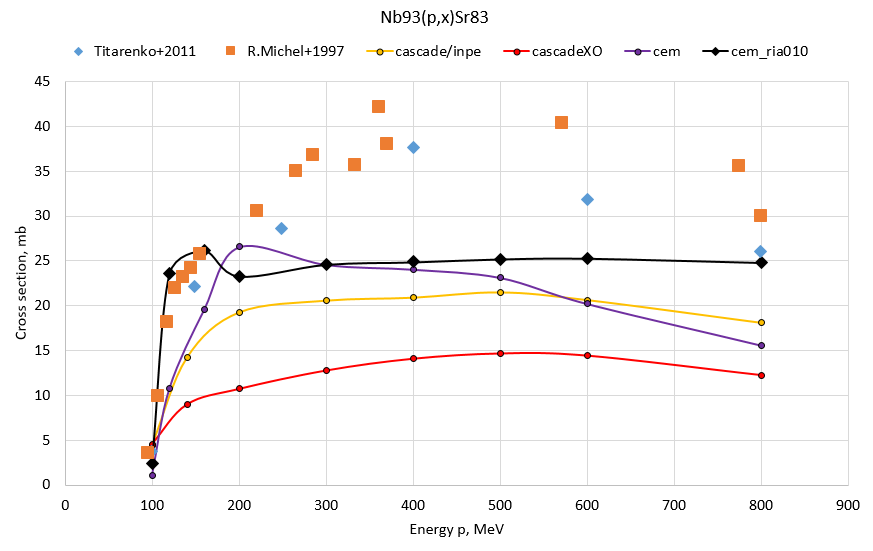 18
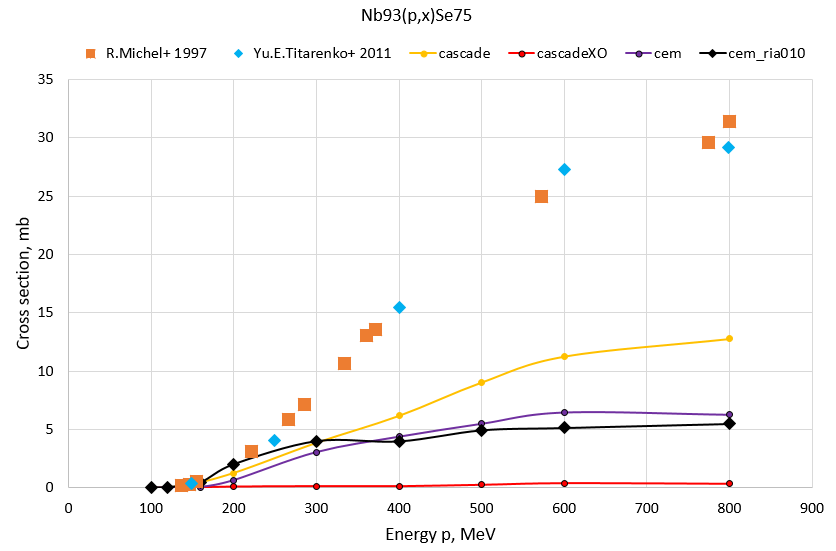 19
3. Заключение
При увеличении массового числа ядер радиус выхода частиц rout увеличивается.
При увеличении массового числа ядер роль стадии реакции, описываемой предравновесной экситонной моделью, в эмиссии частиц уменьшается.
Для достаточных тяжелых ядер, предравновесной стадией можно пренебречь;
Для легких ядер, эта стадия имеет важную роль при моделировании ядерных реакций нуклон – ядро.
При относительно небольших энергиях падающих частиц расчёты сечений продуктов образования остаточных ядер по испарительной модели Хаузера-Фешбаха дают лучшие результаты, чем при использовании модели Вайскопфа-Ивинга.
20
Спасибо за внимание !
21